Modernize the Data Center with Software-Defined Infrastructure
Take a page from the cloud architecture playbook and develop an on-premise infrastructure that is elastic, agile, highly available, and ready for the hybrid future.
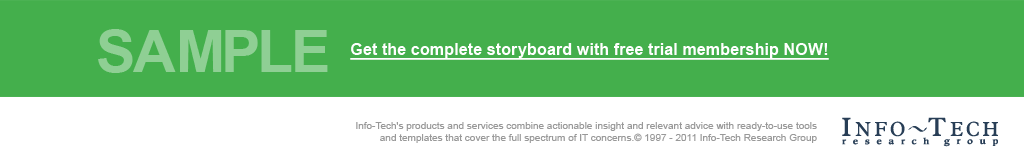 Info-Tech's products and services combine actionable insight and relevant advice with ready-to-use toolsand templates that cover the full spectrum of IT concerns.© 1997 - 2016 Info-Tech Research Group
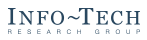 ANALYST PERSPECTIVE
Software-defined infrastructure gives you the cloud-like services users are demanding.
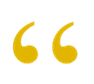 The time to implement software-defined infrastructure in the data center is now!
In an age where information is exponentially growing, and the needs of the user and business rapidly evolving, the data center must be able to react with agility and elasticity.Recent trends have seen more and more users move their applications to the public cloud. The data center must be able to deliver cloud-like products and services to be able to compete with the flexible and easy to use services delivered by cloud providers such as AWS and Azure.
Software-defined infrastructure, made up of various enabling technologies, introduces the agility and elasticity the business and user demands into your data center infrastructure. By pooling and virtualizing infrastructure resources, software is able to align available resources with growing and changing needs.
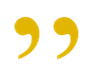 Suhaib Saleh, 
Consulting Analyst, Infrastructure Practice Info-Tech Research Group
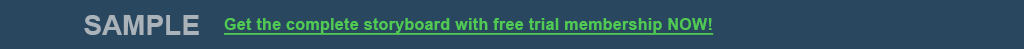 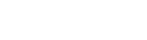 Our understanding of the problem
Data Center Directors
Infrastructure Directors
Data Center Managers
Infrastructure Managers
Understand how software-defined infrastructure (SDI) will enable you to meet business objectives and user needs
Create an agile and automated data center
Introduce emerging and disruptive technologies that will improve the data center
Align people and processes with the technology modernization
Transition from the current to the desired state
Understand the direction the data center must go to meet business and user needs
Champion IT’s initiative to streamline the processes that make a software-defined data center possible
CIOs
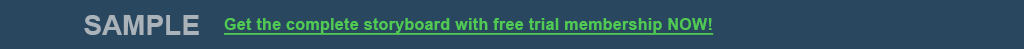 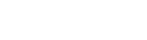 Executive summary
The business is demanding agility, with elastic resources and faster “time to value.”
The public cloud is considered to be more responsive and efficient.
Data center managers struggle with the cost and complexity of legacy infrastructure.
Data centers are trending toward consolidation and convergence.
Start the migration to SDI now.The cloud has quickly become an alternative to traditional infrastructure. Deliver the agile products and services the business needs, or the cloud becomes a viable option.
Modernize more than technology.People and process changes need to occur to get the most from new technologies.
Plan for hybrid infrastructure.Modernization does not happen all at once. Take advantage of SDI benefits and support minimal legacy platforms.
Data center roles and processes are organized by tech domains (silos).
There are no greenfields. Legacy investments have yet to complete their lifecycle. 
No one solution will be ideal for all systems and architectures.
IT is busy with responsibilities over availability, resilience, and uptime.
Use software-defined technologies to pool your resources; break down the physical barriers that prevent your compute, network, and storage resources from working together.
Leverage the different SDI technologies to gain the benefit of what each technology offers.
Start the modernization efforts with the technologies nearing the refresh cycle and those requiring immediate attention.
Align the modernization of your data center technologies with the required changes in your people and processes.
With hybrid infrastructure, you can determine which platforms will be migrated to SDI and which technologies will need to remain on legacy infrastructure.
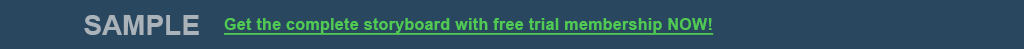 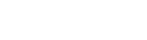 Move IT from curator of the past to enabler of the future
Curators focus on stable maintenance of what is
Business stakeholders see IT as better at maintaining existing core applications and services. Even here satisfaction is just over 50% -- simply managing to keep the wheels on the wagon. 
Enablers focus on helping to build what is to come
The same stakeholders are telling Info-Tech Research Group that they are dissatisfied with the ability of IT to deliver solutions that meet business needs. 
IT leadership is failing to enable innovation
Understanding the capability needs of business partners and enabling innovation to help business stakeholders capitalize on technology opportunities are major areas of frustration.
Stakeholders are looking to the cloud for enablement
Almost three quarters (74%) of business stakeholders “somewhat consistently” look externally to purchase IT services.
Source: Info-Tech CIO Business Vision Diagnostic; N=2,369
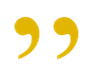 IT is migrating to software-defined infrastructures to become more agile. The new business driver for IT is agility to deliver products, services and customer experiences faster in a competitive digital world. This means IT must operate in a state of continuous change at the speed of business.
- Paula Phipps, Senior Manager, Hitachi Data Systems
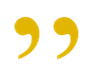 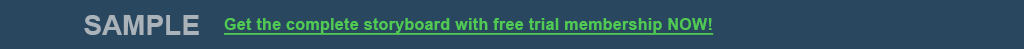 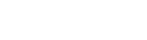 Infrastructure complexity and inflexibility are key barriers
IT cannot become an enabler if foundational infrastructure is rigid and brittle. On-premise infrastructure must become more cloud-like.
Business and user needs continue to evolve. As the user’s needs begin to change, the cloud becomes a convenient platform that delivers the reliable and agile services that your data center is not capable of delivering. A change in the data center must be made to avoid the transition from your data center to the public cloud.
Legacy infrastructure is not easy to service and maintain. IT is struggling with the costs and complexity of keeping the legacy infrastructure running.
To minimize capital expense and to maximize resource utilization, data centers are trending toward infrastructure consolidation and resource convergence.
The business is demanding IT agility. The business now expects drastic reduction in “time to value” and product delivery. Elastic resources are expected to deliver on the business needs.
The Future Is Hybrid
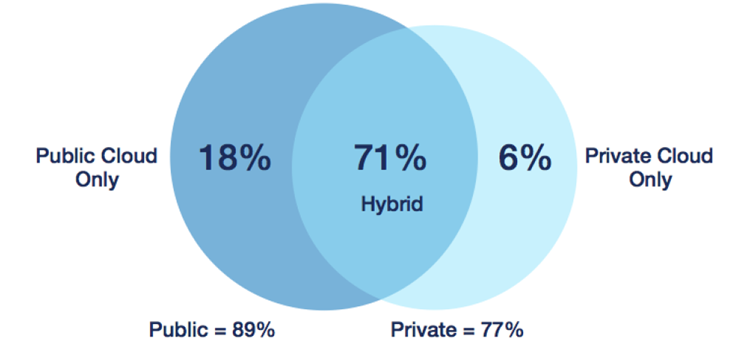 Types of clouds being used by enterprises
Source: RightScale 2016 State of the Cloud Report
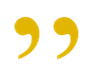 Software-defined infrastructure enables IT to view the data center as an integrated set of resources rather than as discrete compute, networking and storage systems. That perspective has led to a more cloud-like management model that deemphasizes specialization in individual systems.
- Brian Cohen, CEO, StrataCloud
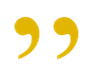 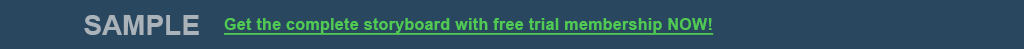 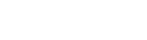 Make a fully software-defined infrastructure a priority data center modernization goal on your infrastructure roadmap
A software-defined data center (SDDC) alone is not a private cloud, but it is a foundation for any cloud infrastructure (internal/external, public or private).
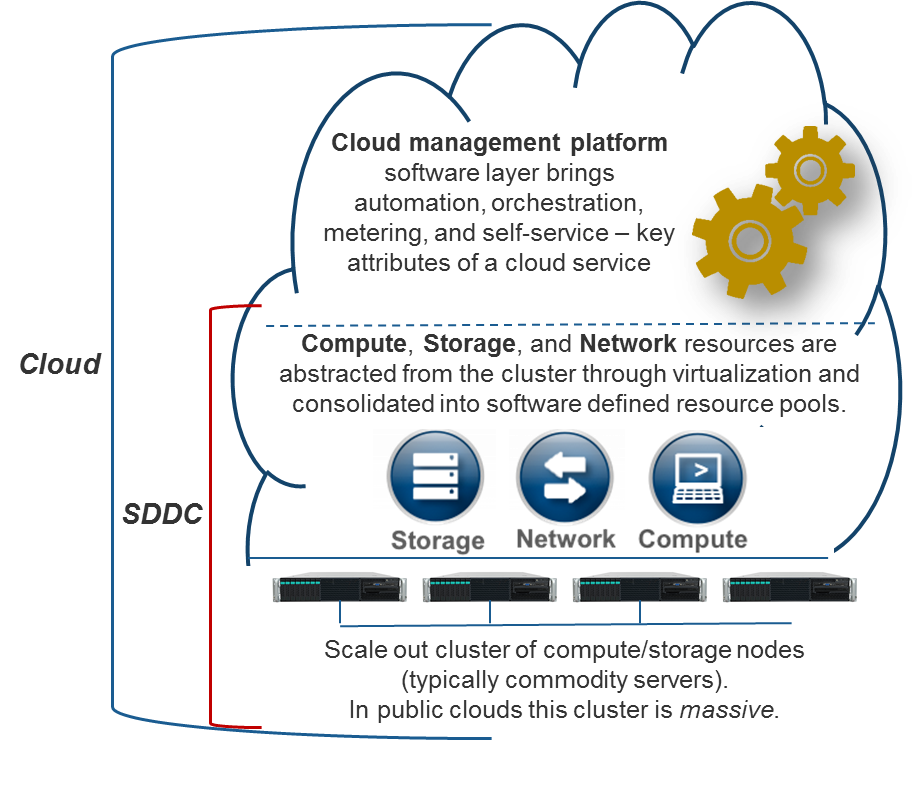 Virtualization and Convergence to Software Defined 
Server/storage consolidation and server virtualization has been a trend over the past 10 years. For many IT shops, 90% of industry standard servers are now virtual. 
For a fully software-defined infrastructure (SDI), network and storage need to be as virtualized as compute. Fearing commoditization, storage and switch vendors have traditionally resisted this level of abstraction. 
Cloud architectures are also typically “share nothing,” displacing the shared storage arrays on which converged virtual stacks are built.
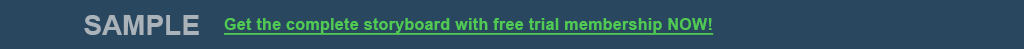 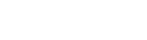 A software-defined data center is the infrastructure that can help IT move from a curator-only to an enabler role
Better utilize infrastructure resources
SDI allows you to efficiently use the infrastructure resources. By consolidating and grouping content onto less physical resources, more of the infrastructure is utilized by the content it carries.
Simplify and optimize data center tasks
Automation and orchestration tools in a software-defined data center can be used to automate simple and time consuming tasks, all while optimizing these processes to get the most out the data center infrastructure.
Gain a better understanding of your infrastructure
A variety of monitoring and management tools are available for software-defined data centers that allow you to better understand how your data center is performing, and provide you with the tools that help you control and understand what is happening in your data center.
Grow the data center when needed
Vertical integration in software-defined data centers allows you to add new infrastructure resources to the existing data center infrastructure easily. The abstraction of the software from the hardware simplifies the process of expanding your data center capabilities.
Deliver solutions faster (decrease time to value)
Decreasing the time to spin up machines, the time to develop and deliver applications, and the time to configure new and existing systems, all contribute to providing the best opportunity to deliver products and services as quickly as possible.
Resource Pooling
Reliability and Availability
Automation
Software-Defined Infrastructure
Advanced Monitoring / Management
Cost Reduction
Reduce the space and power requirements by up to 80%
Agility
Reduce capital expenses by up to 58%
Cut the total cost of ownership (TCO) by 40-60%
Source: VMware and Nutanix
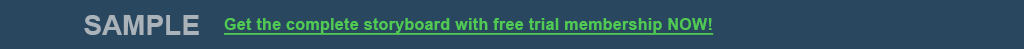 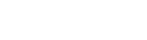 Make sure your roadmap addresses the risks and challenges that are sure to arise along the way
1
2
3
4
3
4
Legacy Infrastructure
2
Software-Defined Infrastructure
1
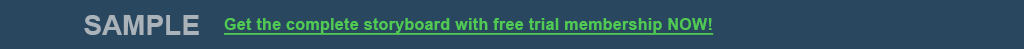 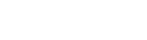 Info-Tech’s three phase software-defined infrastructure project will enable you to set the modernization agenda
Phase 2
Phase 3
Phase 1
Investigate Options, Assess Gaps, Identify Projects
Plan and Communicate the Roadmap to SDI
Establish a Modernization Vision and Assess Readiness for SDI
Establish a vision and goals for the data center modernization to SDI
Explore and discuss the various SDI-enabling technologies, and prioritize your technology modernization efforts
Plan out the data center modernization and prioritize the modernization projects
Communicate your modernization efforts with the right tools
Assess the current state of your infrastructure, and identify the gaps to data center modernization
Identify the projects and the plan for your skills and process modernization projects
Tools and Deliverables
Current IT Assessment, Technical Debt Analysis, IT Platform Assessment, Current Skills Matrix, Current Process Assessment
Server Virtualization Development, Platform Prioritization, SDI Skills Matrix, Process Comparison
Project Timeline, Sunshine Diagram, Communications Report
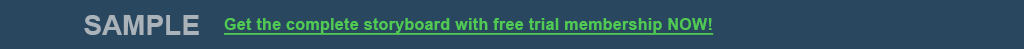 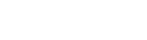 Andover Minerals* goes software defined with Nutanix
CASE STUDY
Industry
Source
Mining/Minerals
Client Workshop
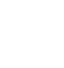 After an initial freeze on hardware and software purchases, Andover Minerals acquired hyperconverged infrastructure to build a software-defined data center.
Solution
Results
Challenge
For a brief period of time, Andover froze all hardware and software acquisitions.
As assets reached end-of-life, third-party warranties were acquired to keep the aging infrastructure healthy.
When required to modernize the data center after the freeze, Andover Minerals looked to hyperconverged infrastructure in order to create a software-defined data center.
Nutanix was brought in to modernize data-center hardware and build the software-defined data center.
Storage engineers, server engineers, and network engineers were transitioned into broader roles, such as virtualization engineers, through training and mentoring.
Storage costs were reduced through defensive deletion, deduplication, and archiving. Storage was no longer purchased to support growth.
Nutanix is the default system for everything, including dev, test, and production. A single mega cluster built in VMware acts as the parent location for all workloads.
* Andover Minerals is the fictional name for an actual mining and minerals processing company that adopted Nutanix nodes for its data center refresh.
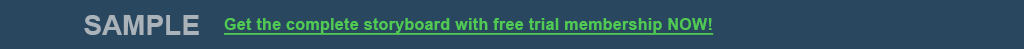 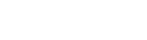 Modernize the Data Center with Software-Defined Infrastructure – project overview
2. Find what you need
3. Get there
1. Know what you have
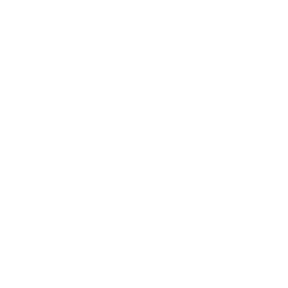 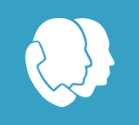 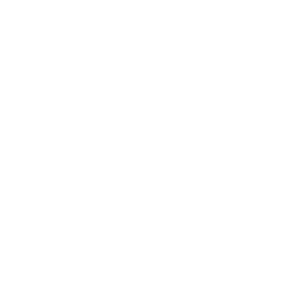 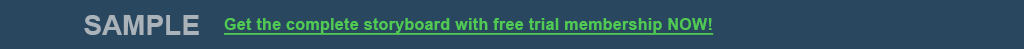 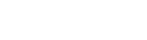 Info-Tech delivers
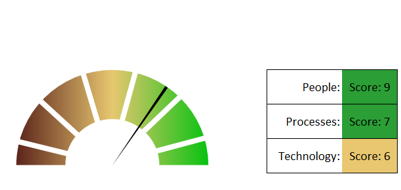 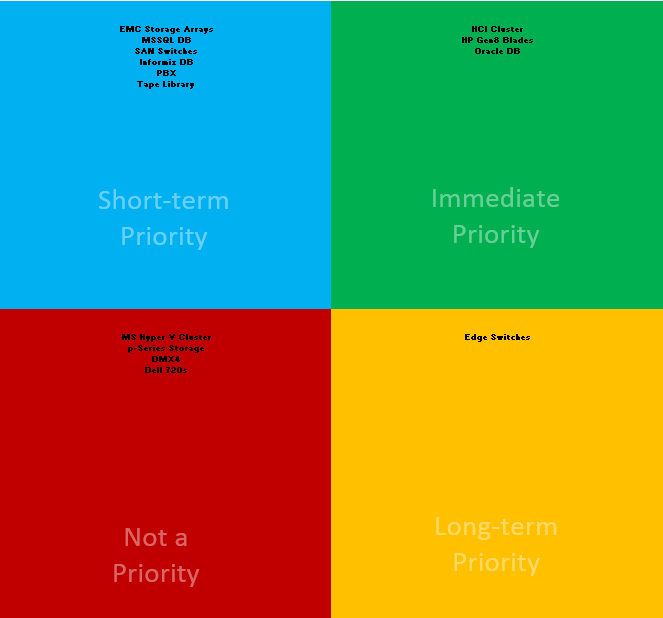 People, process, and technology projects list
Current State Assessment
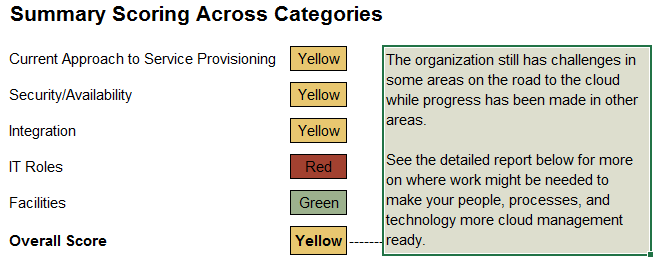 Detailed project planning tool
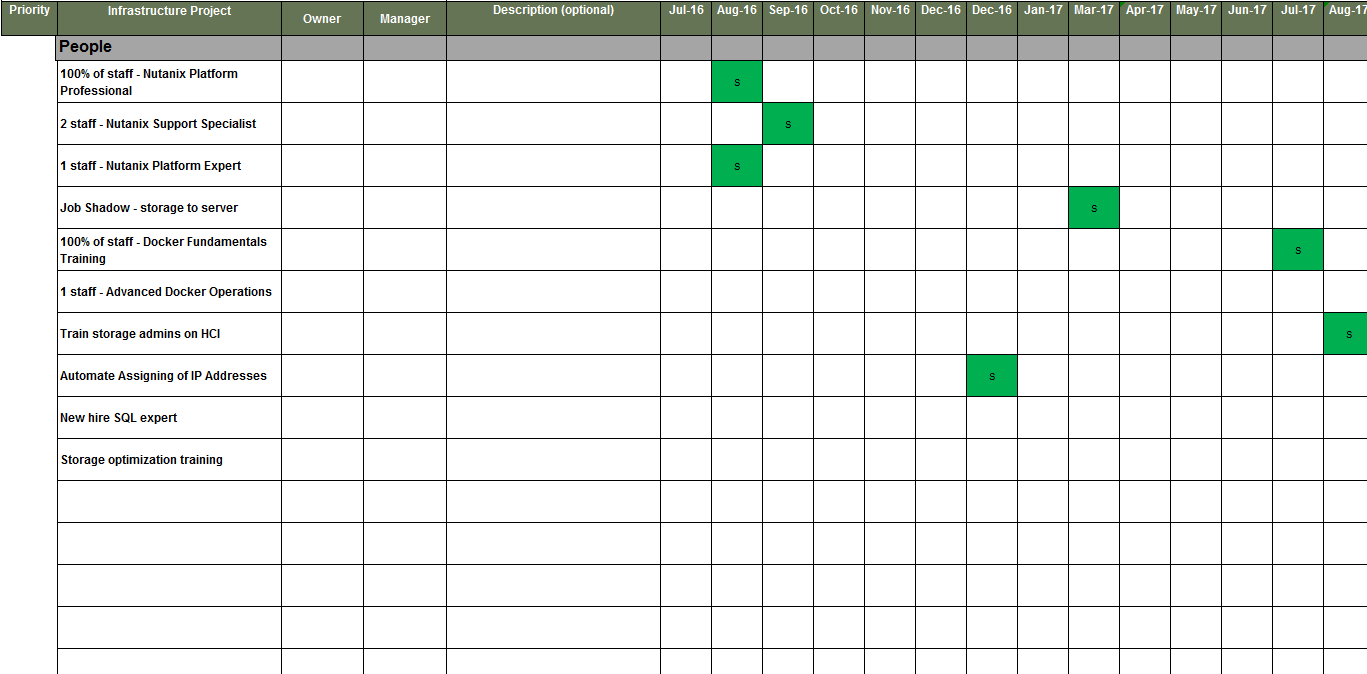 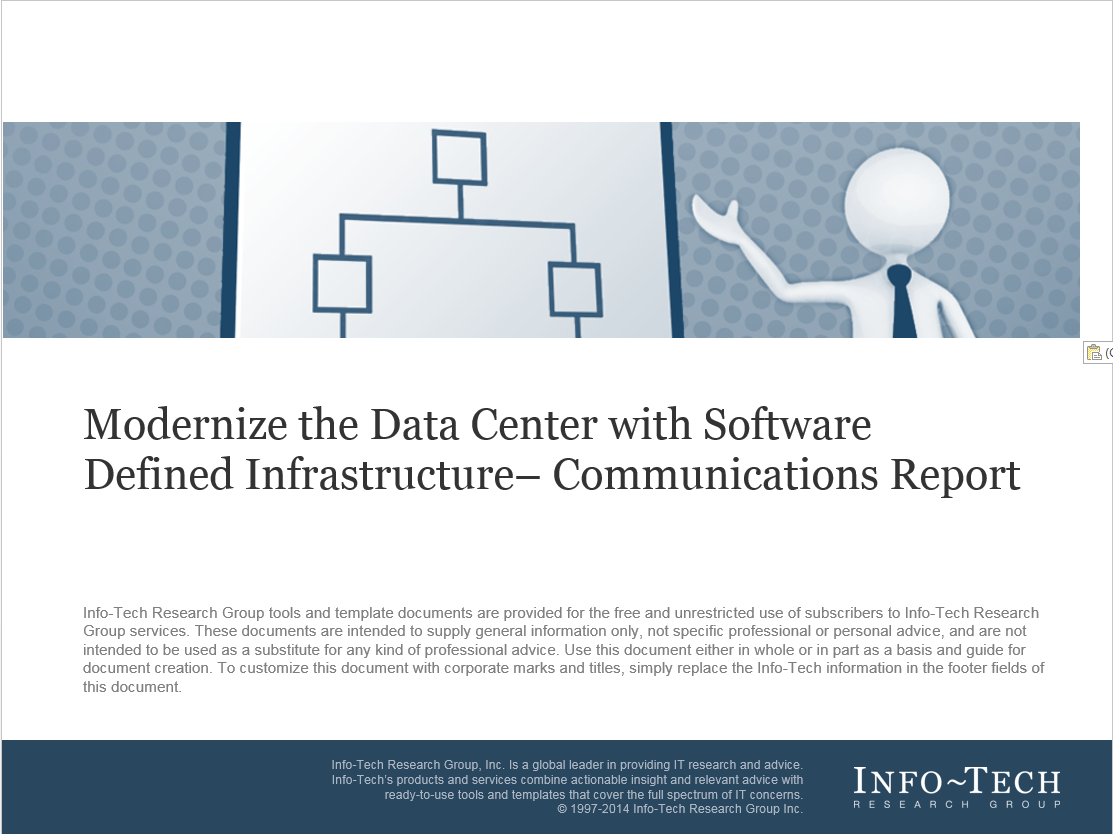 Comprehensive strategy communications document
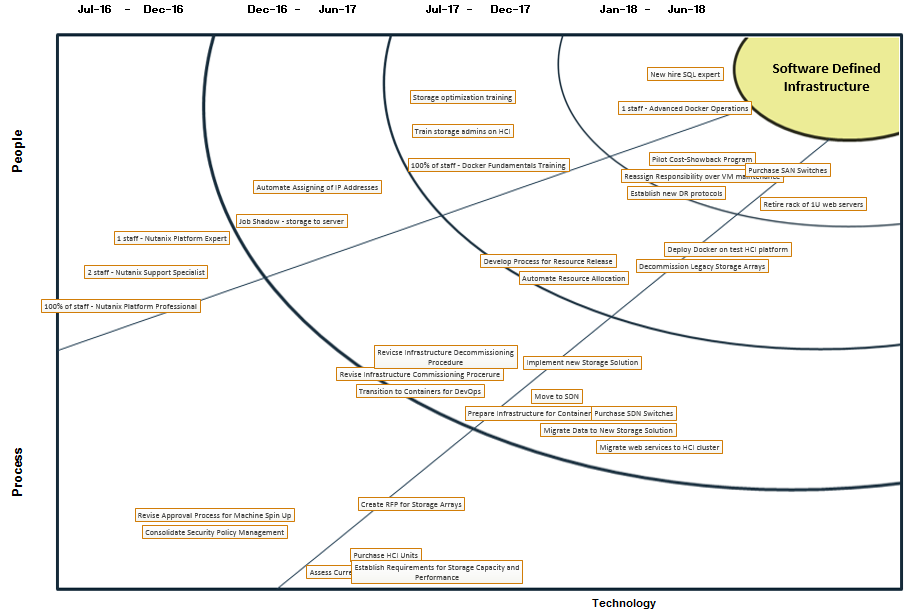 Informative sunshine diagram
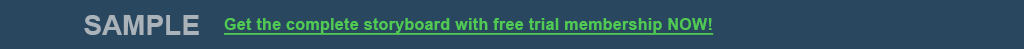 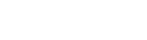 Measured value for Guided Implementations (GIs)
Engaging in GIs doesn’t just offer valuable project advice, it also results in significant cost savings.
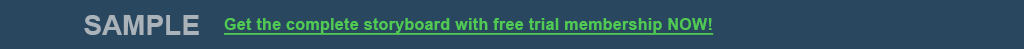 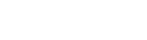 Workshop overview
Contact your account representative or email Workshops@InfoTech.com for more information.
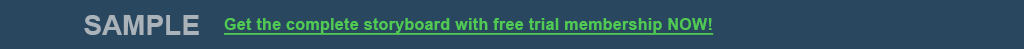 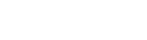 Info-Tech Research Group Helps IT Professionals To:
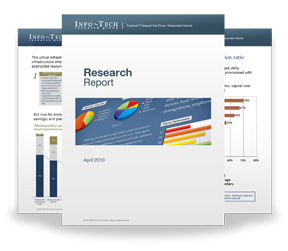 Quickly get up to speedwith new technologies
Make the right technologypurchasing decisions – fast
Deliver critical ITprojects, on time andwithin budget
Manage business expectations
Justify IT spending andprove the value of IT
Train IT staff and effectivelymanage an IT department
Sign up for free trial membership to get practical
solutions for your IT challenges
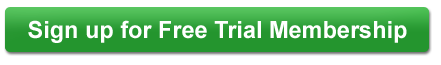 “Info-Tech helps me to be proactive instead of reactive –a cardinal rule in a stable and leading edge IT environment.
- ARCS Commercial Mortgage Co., LP
Toll Free: 1-888-670-8889
www.infotech.com
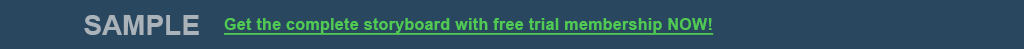 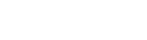